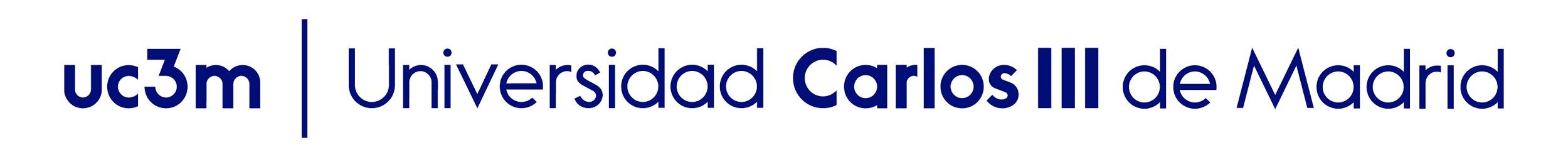 Historia y Memoria Digital de la España Contemporánea
Tema 3: La Guerra civil española: historia y memoria en Red
Autores: 
Matilde Eiroa San Francisco y Mario Bueno Aguado
Cursos OCW
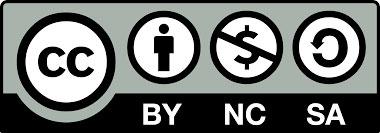 Esquema de contenidos
La conspiración contra la Segunda República. ¿Quiénes y porqué?.
Un golpe fracasado: el estallido de la guerra civil.
Las campañas militares: visión y audición de las estrategias bélicas.
La intervención internacional: una guerra no sólo española.
Una España dividida en dos: una visión de la vida en las retaguardias.
Consecuencias del conflicto: economía y demografía. El exilio republicano.
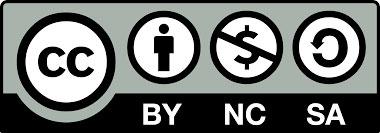 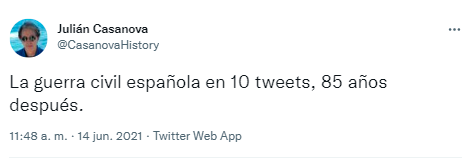 Julián Casanova (@CasanovaHistory) “La Guerra Civil en 10 tuits”, https://twitter.com/CasanovaHistory/status/1404375092507914251
Para empezar: una visión general del conflicto
Algunos enlaces:
Conferencia “Comprender la Guerra civil, Julián Casanova, Universidad de La Rioja, 2018: https://www.youtube.com/watch?v=3YqVoFb2ubQ 
Memorias de Pez: “ Resumen: La Guerra Civil Española en 7 minutos”. https://www.youtube.com/watch?v=JpV2e-2Ya-4
I. La conspiración contra la Segunda República. ¿Quiénes y por qué?
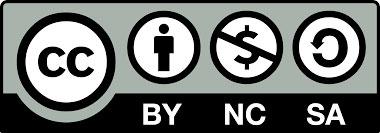 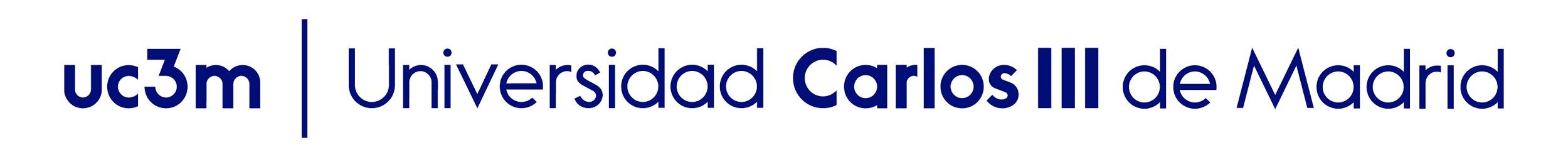 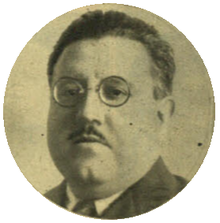 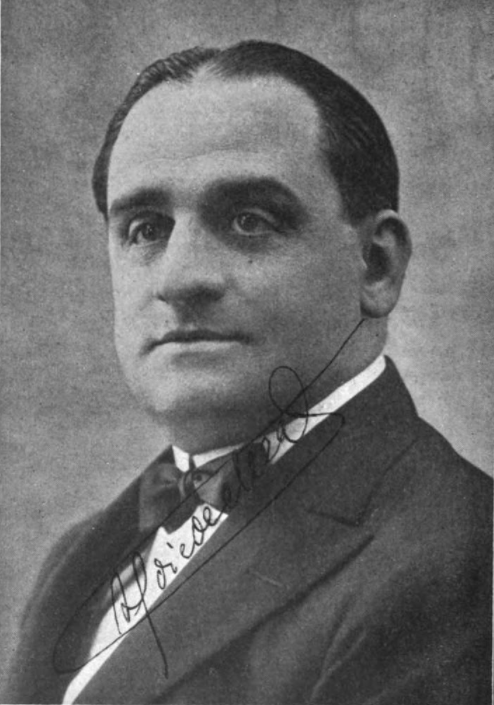 La conspiración (I)
Desde la proclamación de la Segunda República comienzan a conspirar los monárquicos alfonsinos Antonio Goicoechea, José Calvo Sotelo y Pedro Sainz Rodríguez, a quienes se unieron grupos de tradicionalistas, carlistas y el empresario Juan March.
Pedro Sainz Rodríguez
Antonio Goicoechea
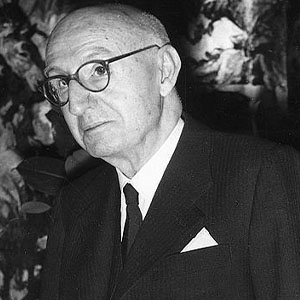 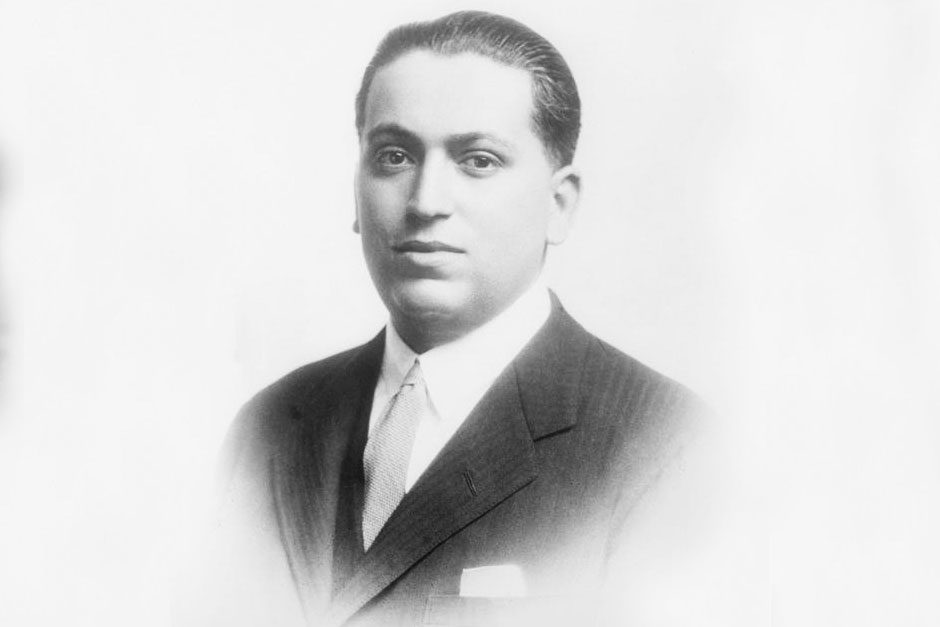 José Calvo Sotelo
Juan March
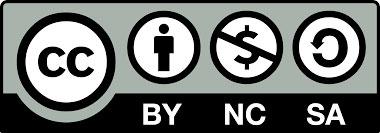 Imágenes: Wikipedia.
La conspiración (II)
General Queipo de Llano
General Fanjul
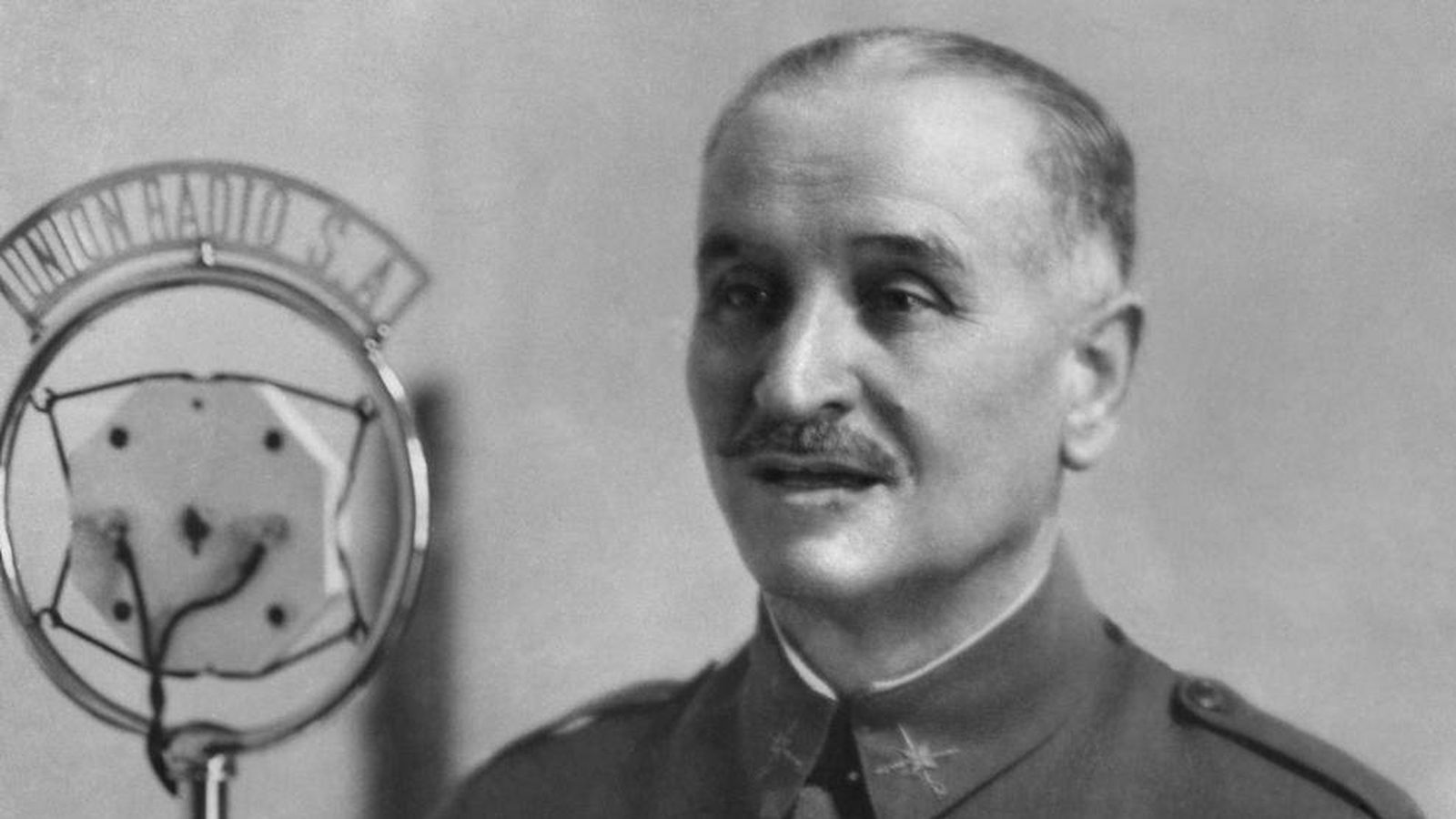 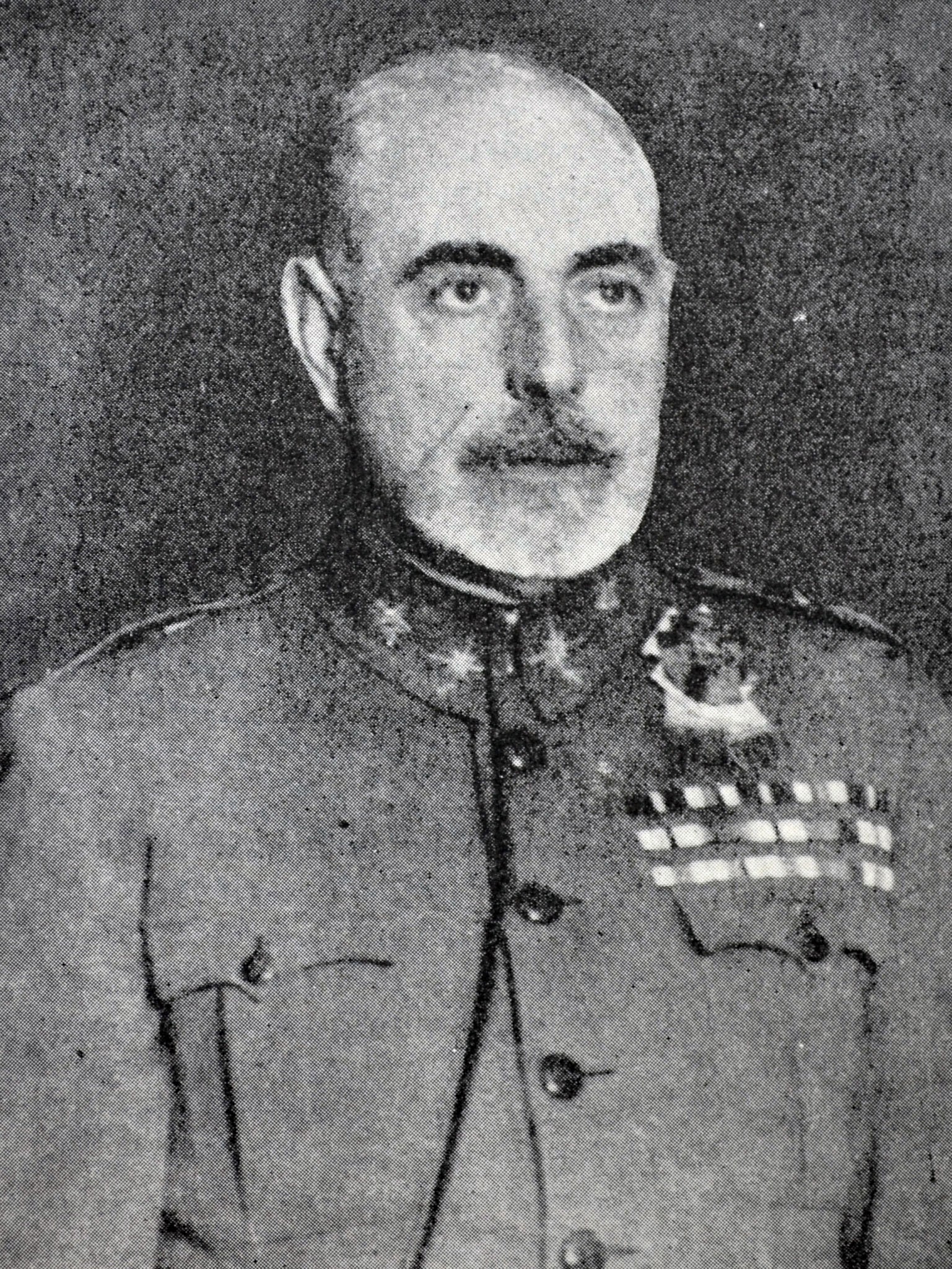 Posteriormente, se unieron los militares: descontentos con las políticas republicanas. 
Fecha clave: marzo de 1936
General Mola
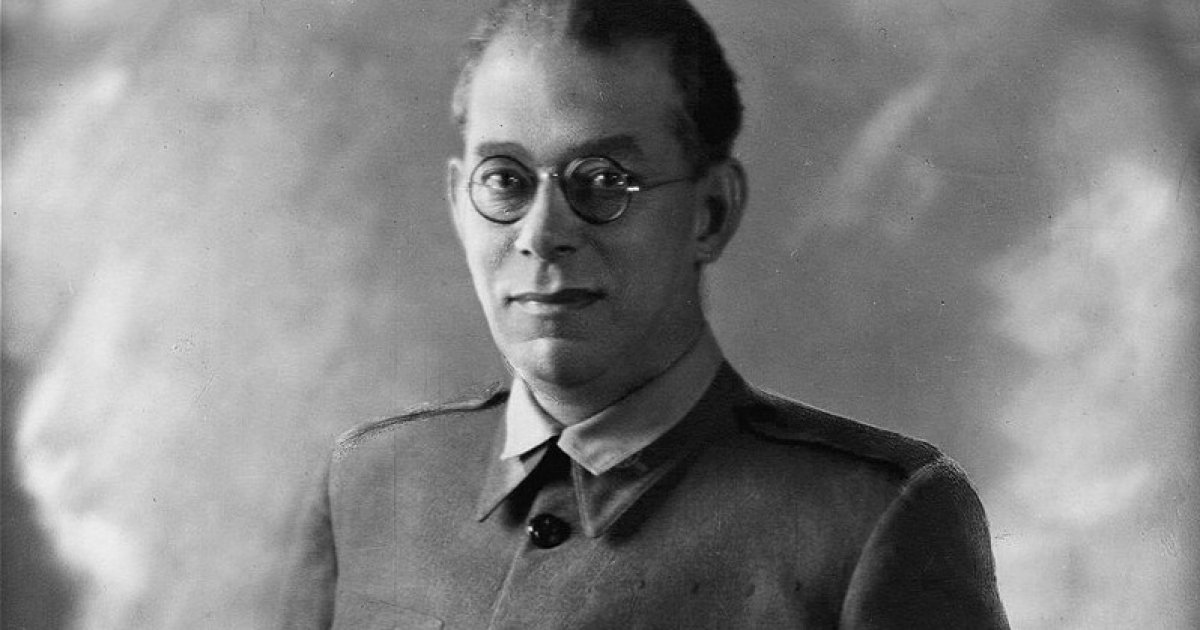 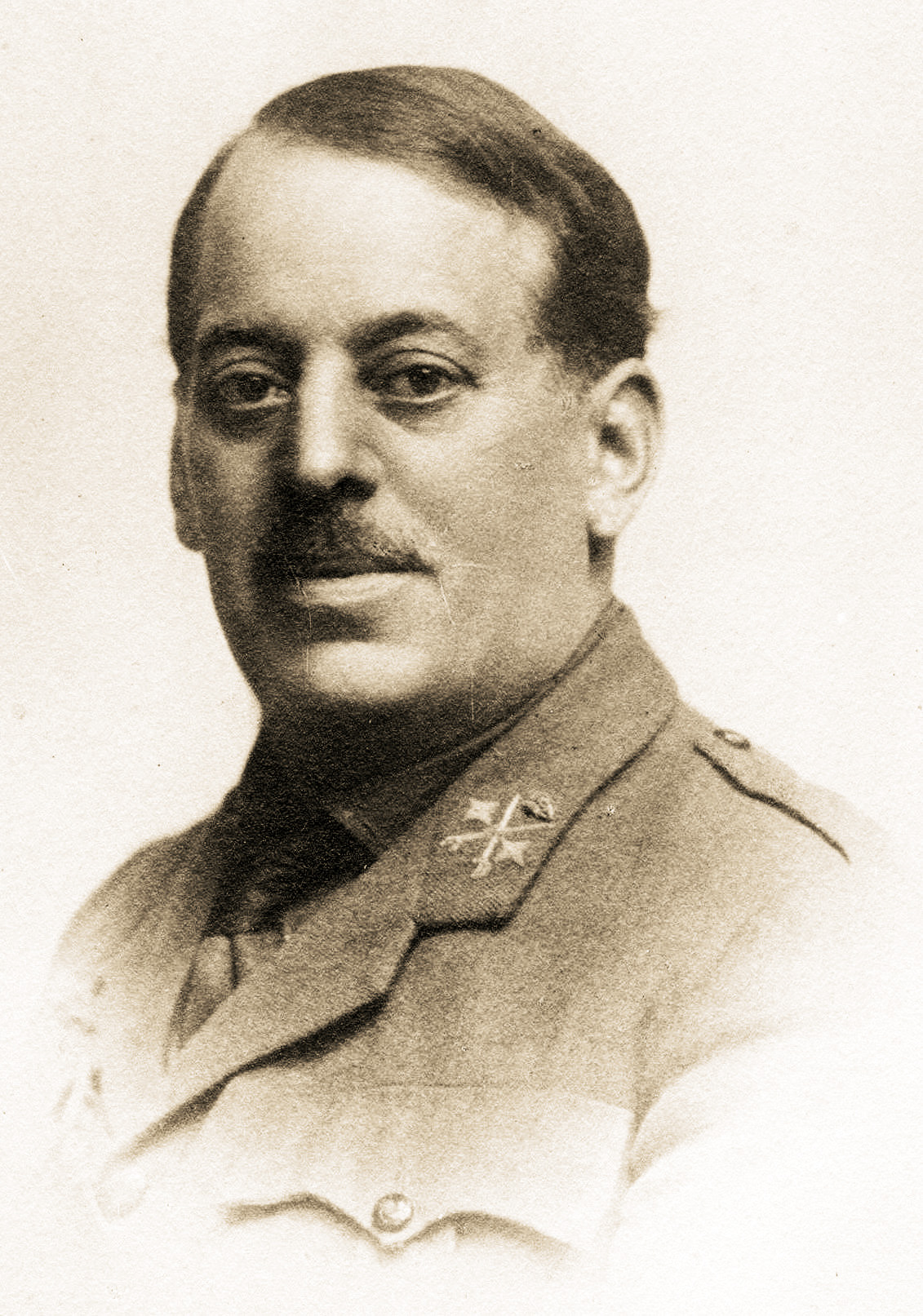 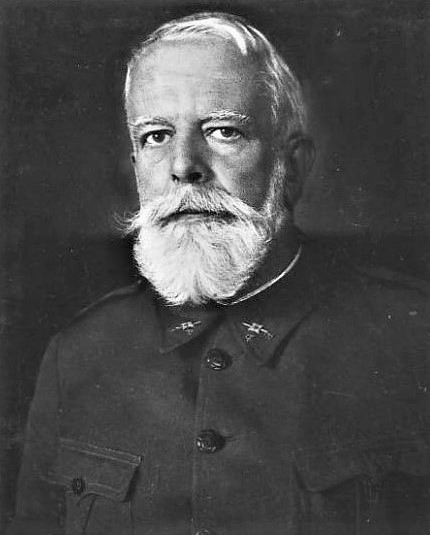 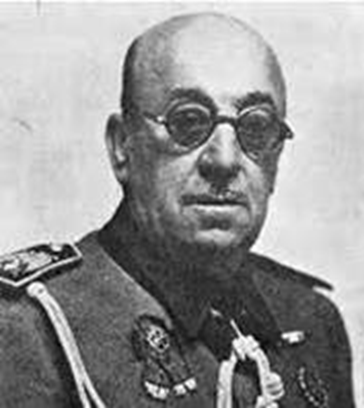 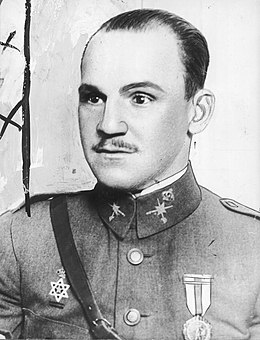 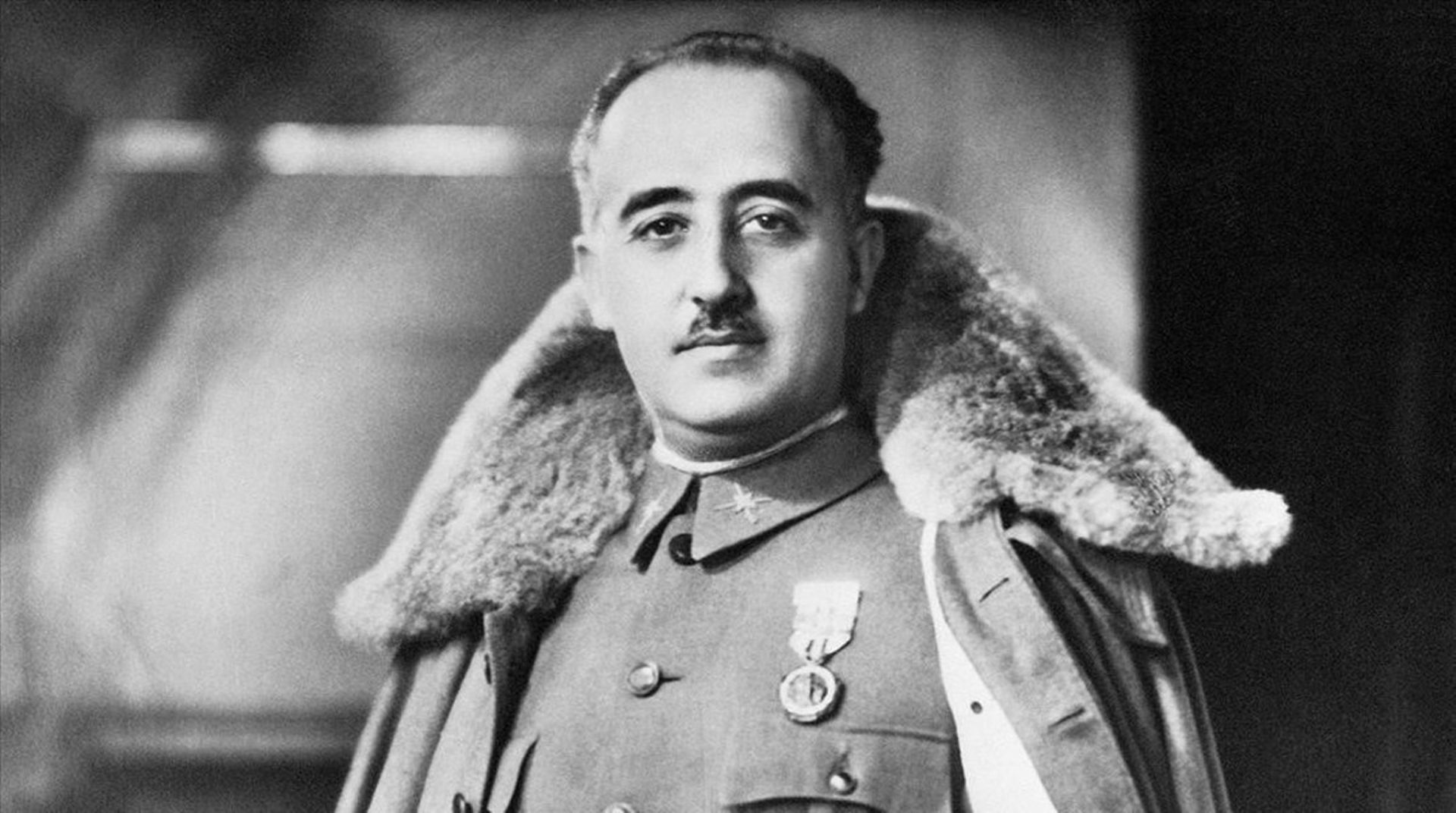 General Goded
Coronel Moscardó
General Sanjurjo
General Franco
General Cabanellas
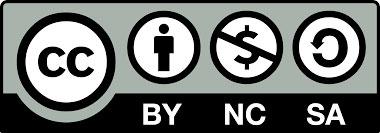 Imágenes: Wikipedia
¿Quiénes eran?
José Calvo Sotelo: https://es.wikipedia.org/wiki/Jos%C3%A9_Calvo_Sotelo
Antonio Goicoechea: https://es.wikipedia.org/wiki/Antonio_Goicoechea 
Pedro Sáinz Rodríguez: https://es.wikipedia.org/wiki/Pedro_Sainz_Rodr%C3%ADguez 
Juan March: https://es.wikipedia.org/wiki/Juan_March 
General Emilio Mola: https://es.wikipedia.org/wiki/Emilio_Mola
General José Sanjurjo: https://es.wikipedia.org/wiki/Jos%C3%A9_Sanjurjo 
General Gonzalo Queipo de Llano: https://es.wikipedia.org/wiki/Gonzalo_Queipo_de_Llano 
General Francisco Franco: https://es.wikipedia.org/wiki/Francisco_Franco
La conspiración (III)
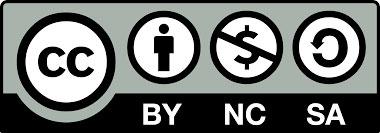 Causas profundas
Causas con efecto disparador
Causas profundas
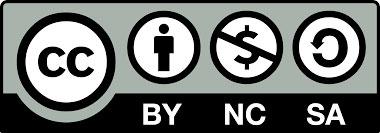 II. Un golpe fracasado: el estallido de la guerra civil
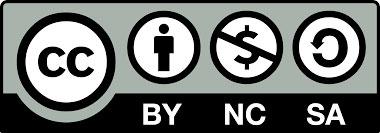 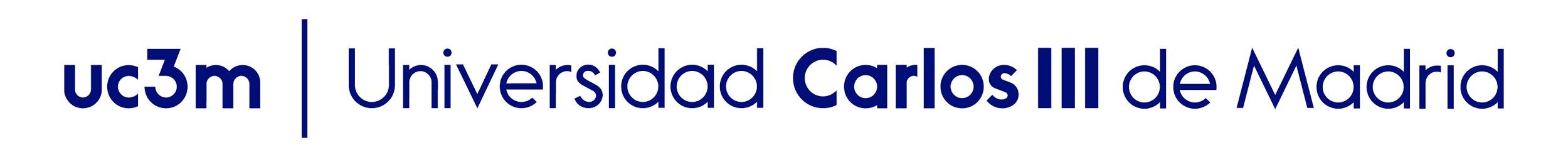 Un golpe de Estado fracasado (I)
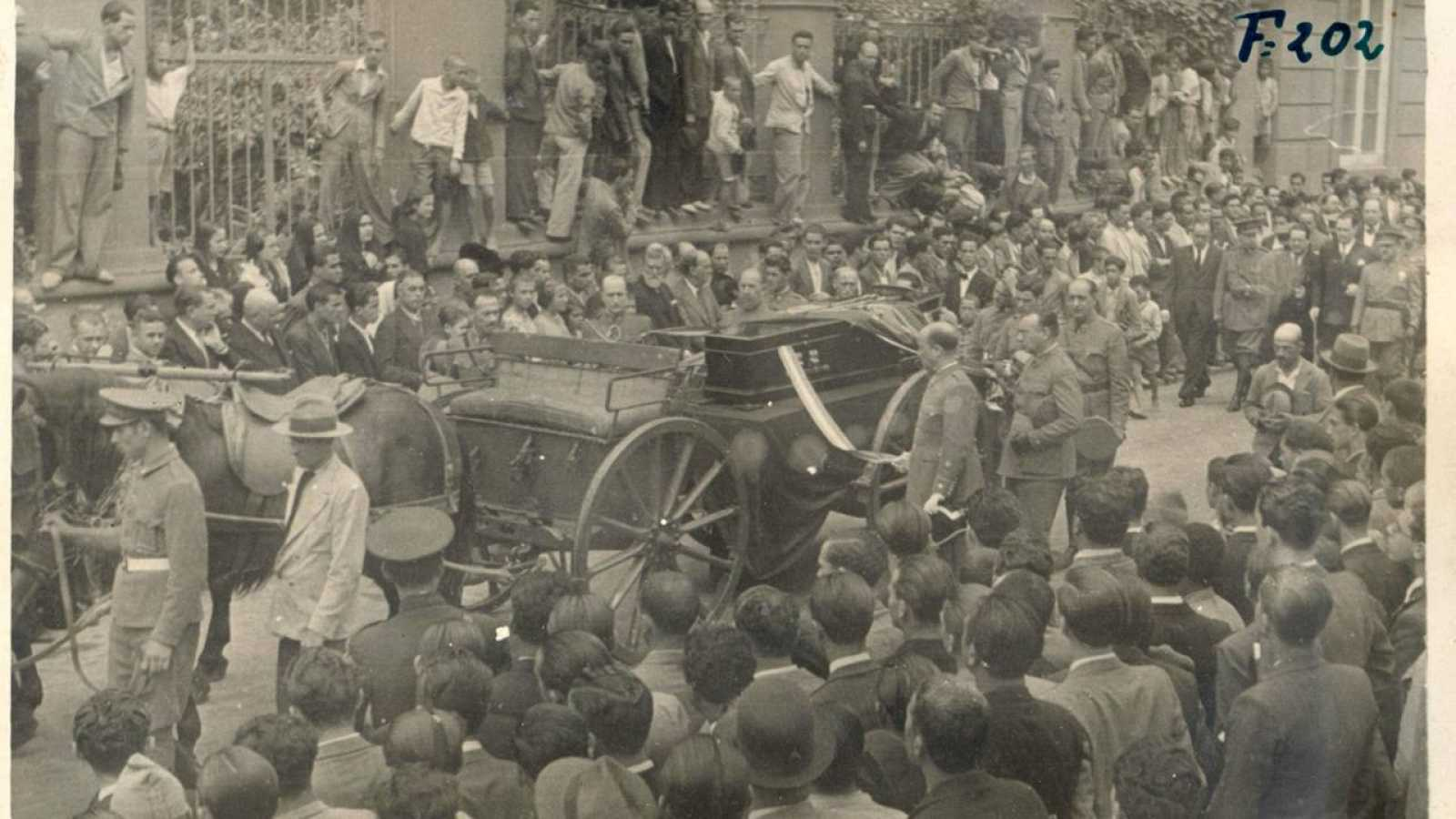 ArteHistoria: “La conspiración contra el Frente Popular”: https://www.artehistoria.com/es/contexto/la-conspiraci%C3%B3n-contra-el-frente-popular 
El 8 de marzo de 1936 tuvo lugar una reunión de los militares conspiradores para decir el reparto de tareas y la misión de cada uno en el golpe de estado. 
A Franco se le encomendó sublevar las tropas de África, si bien necesitaba dejar su puesto en Tenerife para viajar a Las Palmas de Gran Canaria. La muerte del general Amadeo Balmes, gobernador militar de Las Palmas, le facilitó la coartada perfecta para trasladarse a Las Palmas, coger el Dragon Rapide y volar a Melilla, donde se puso al frente del ejército.
Imagen: Fotografía del 17 de julio de 1936 del entierro del general Amado Balmes. EFE. 
RTVE.es https://www.rtve.es/noticias/20151009/libro-desmiente-franco-ordenase-matar-general-balmes/1235784.shtml
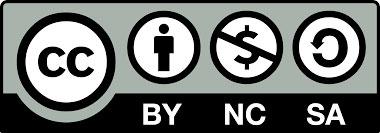 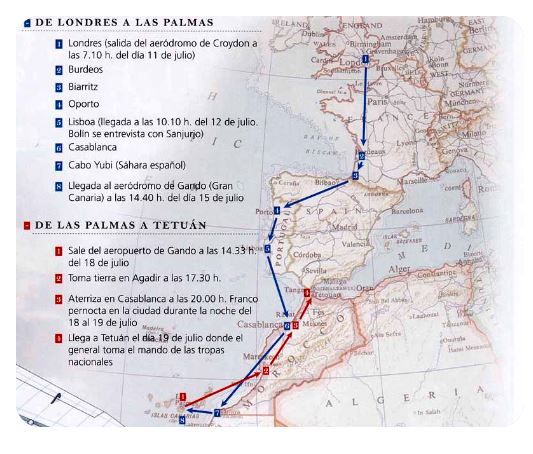 Un golpe de Estado fracasado (II)
Confidencial Digital (26 de julio de 2013): “El Dragon Rapide: el avión que transportó a Franco para ponerse al frente de las tropas sublevadas”:
https://www.youtube.com/watch?v=9DlW9e1J_4s
Antonio Gómez-Guillamón Buendía: : “Antecedentes y preparativos: el Dragon Rapide”, Región de Murcia. https://www.regmurcia.com/servlet/s.Sl?sit=c,373,m,1915&r=ReP-27039-DETALLE_REPORTAJES 
Ángel Viñas (13 de marzo de 2018) : “El famoso vuelo del Dragon Rapide: su necesario encuadramiento”, Ángel Viñas, la historia no se escribe con mitos, https://www.angelvinas.es/?s=Dragon+Rapide
Fuente: Fernando Berenguer:  Viaje del Dragon Rapide, Pinterest, https://www.pinterest.es/pin/708613322593511659/
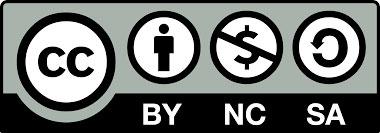 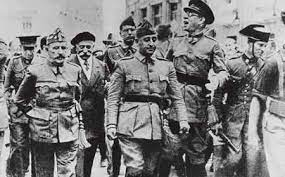 Un golpe de Estado fracasado (III)
Juan Carlos Ocaña (2005), “La sublevación militar. El desarrollo de la guerra civil. Evolución política de las dos zonas durante la guerra civil ”, Historiasiglo XX org : http://www.historiasiglo20.org/HE/14a-1.htm  
Artehistoria (24 de enero de 2008): “Historia de España: La sublevación militar del 18 de julio”: https://www.youtube.com/watch?v=gnhglMz-WXc
Fuente: Captura de pantalla de Las Grandes Batallas de la Guerra civil. Eurochannel.
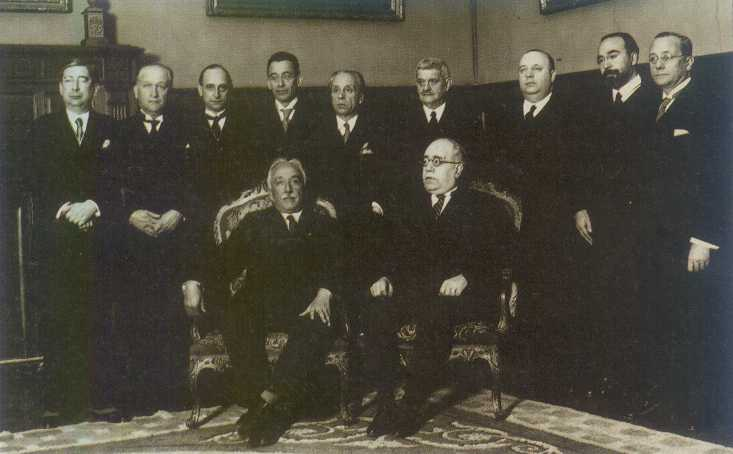 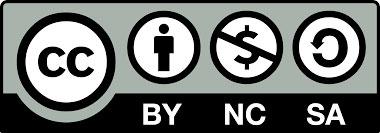 Fuente: Gobierno de Manuel Azaña. Elplural.com, 25 de abril de 2016. 
https://www.elplural.com/politica/la-republica-condenada-a-muerte_79717102
Un golpe de Estado fracasado (III)
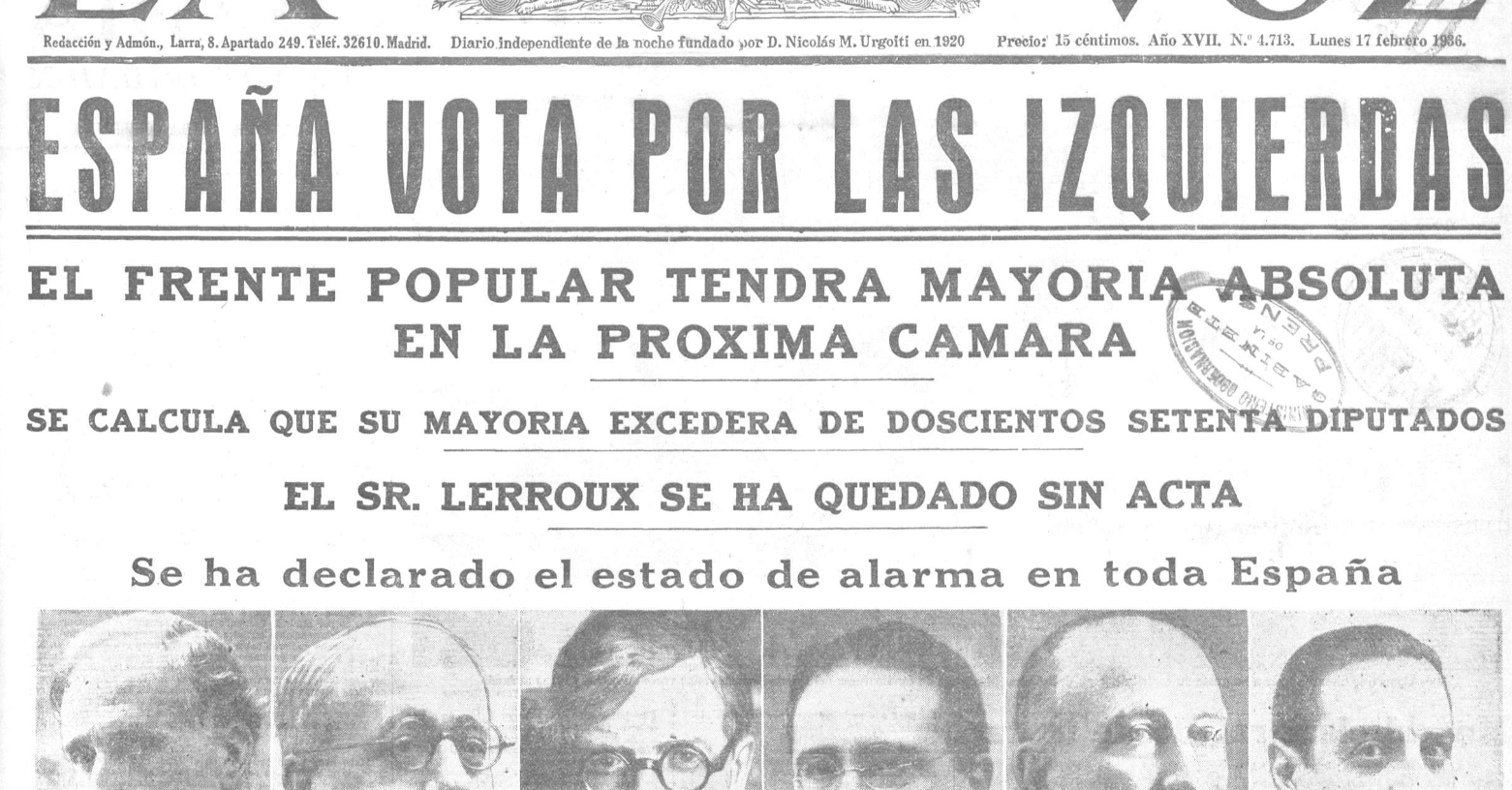 Reacción del gobierno republicano ante el golpe de estado: los ejecutivos durante la guerra: Wikipedia: “Evolución de la zona republicana”, https://es.wikipedia.org/wiki/Guerra_civil_espa%C3%B1ola#Evoluci%C3%B3n_de_la_zona_republicana  
R.V. (25 de marzo de 2021): “¿Por qué la República no paró el golpe de Estado?. así fue la conferencia de Ángel Viñas”, Faro de Vigo.
https://www.farodevigo.es/club-faro/2021/03/25/republica-paro-golpe-viernes-angel-45892114.html
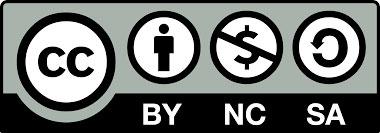 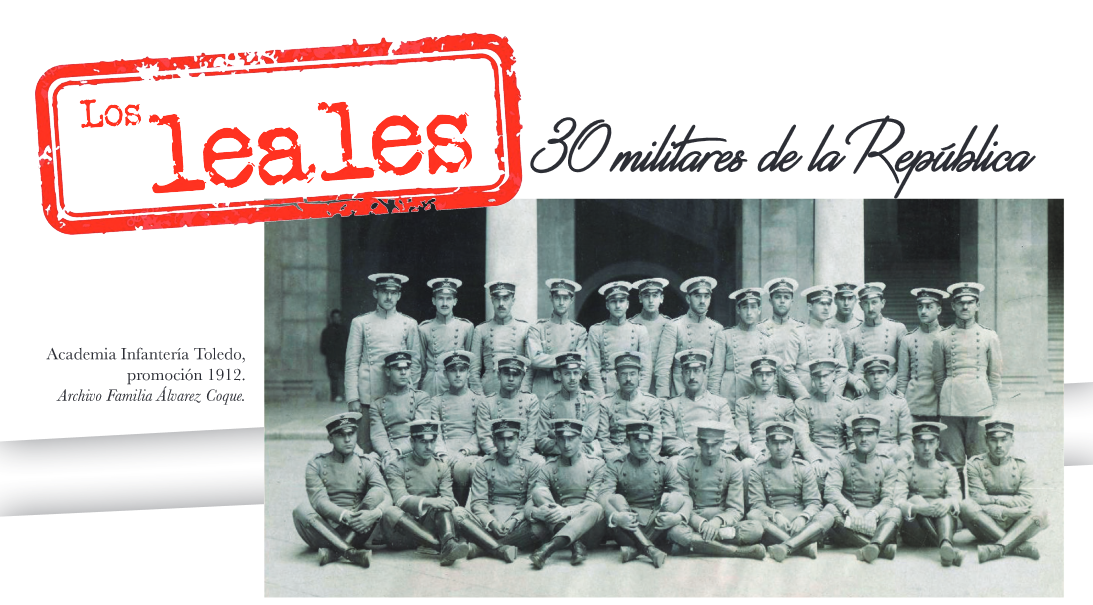 Fundación Pablo Iglesias: “Los leales. 30 militares de la República”. https://fpabloiglesias.es/exposicion/los-leales-30-militares-de-la-republica/
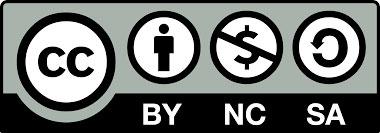 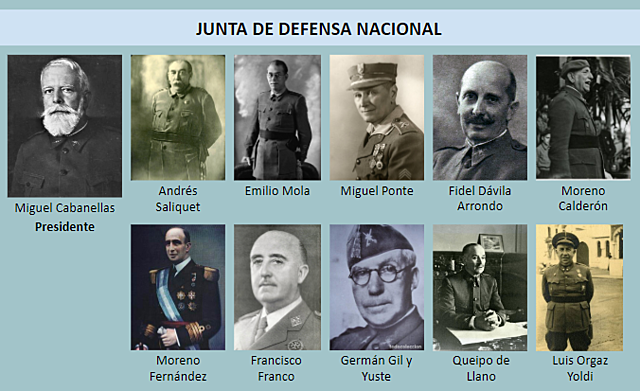 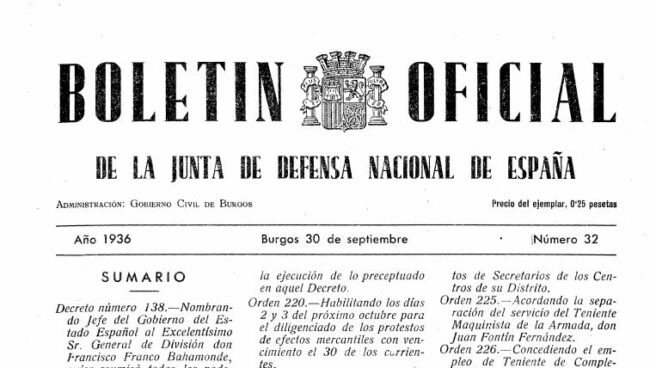 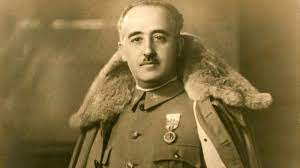 Fuente: Iria García: “La República en guerra: La Guerra Civil Española”, Public time lines, https://www.timetoast.com/timelines/la-republica-en-guerra-la-guerra-civil-espanola
Un golpe fracasado (IV)
Gobierno en zona rebelde: la Junta de Defensa Nacional y el nombramiento de Franco en septiembre de 1936 para el mando único.
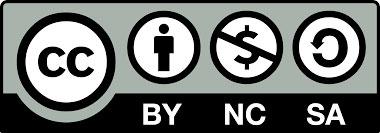 III. Las campañas militares: visión y audición de las estrategias bélicas.
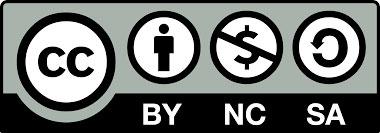 1ª Fase de la Guerra Civil
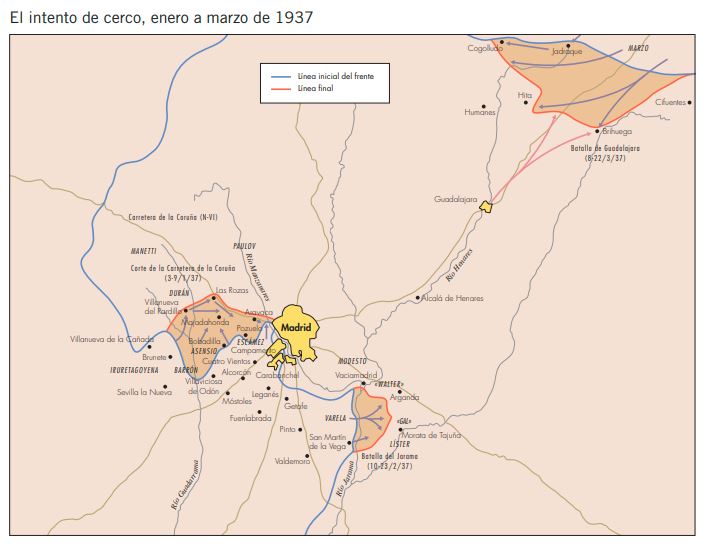 Julio de 1936 – Marzo de 1937
Guerra de columnas
1) Columnas hacia Madrid: Valencia, Burgos, Pamplona [Fracaso]
2) Puente aéreo para entrar en la Península
3) Columna de Yagüe: avanza por Extremadura
4) La Liberación del Alcázar de Toledo
Batalla de Madrid
Batallas del Jarama y Guadalajara
Las tropas rebeldes ocupan Málaga: “la Desbandá”
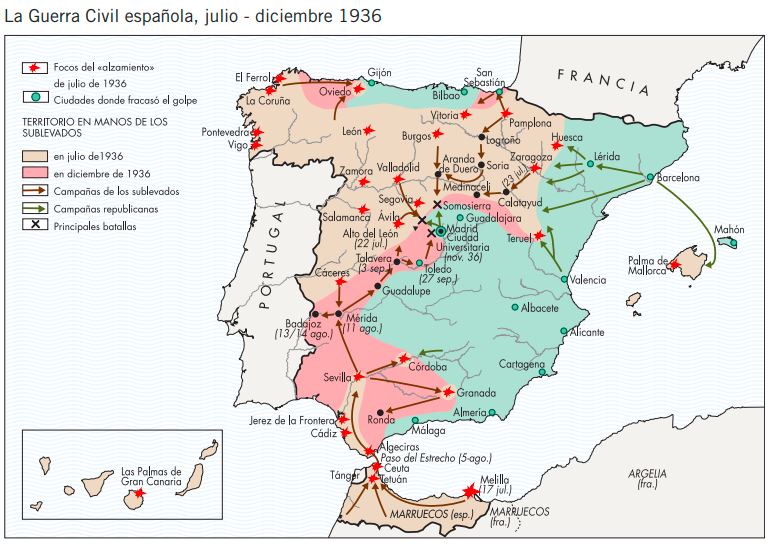 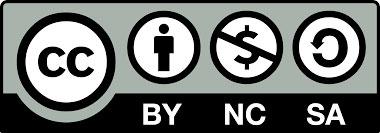 Fuente: González Calleja, Eduardo y otros, (coord.), La España del siglo XX. Síntesis y materiales para su estudio, Alianza Editorial, Madrid. Citando a Pro, J. y Rivero M., Breve Atlas de Historia de España. Madrid: Alianza Editorial, 1999.
2ª Fase de la Guerra Civil
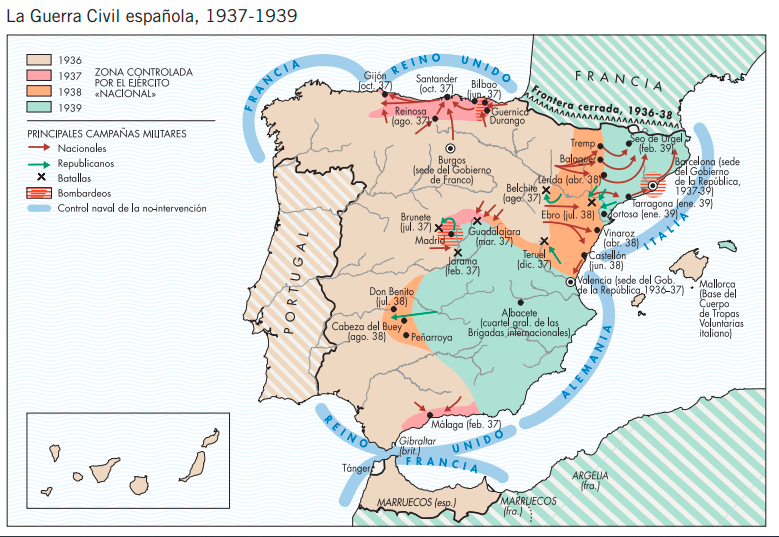 Abril 1937 – Noviembre 1938
Caída de la franja Cantábrica
Marzo: Vizcaya
26 de abril: Bombardeo de Guernica
19 de junio: Bilbao
Octubre: Asturias
Ofensivas republicanas: batallas de Brunete y Belchite
Teruel y el avance hacia el Mediterráneo (enero -  abril 1938)
1) Ataque republicano en Teruel y contraofensiva sublevada
2) Los sublevados llegan al Mediterráneo
Batalla del Ebro
26 de julio – 15 de noviembre de 1938
Ofensiva republicana y contraofensiva sublevada
90.000 muertos
Fuente: González Calleja, Eduardo y otros, (coord.), La España del siglo XX. Síntesis y materiales para su estudio, Alianza Editorial, Madrid. Citando a Pro, J. y Rivero M., Breve Atlas de Historia de España. Madrid: Alianza Editorial, 1999.
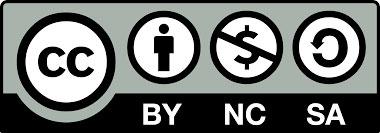 3ª Fase de la Guerra Civil
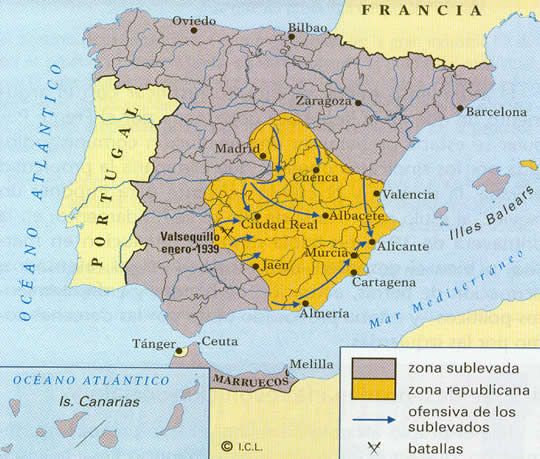 Noviembre 1938 – Marzo 1939
Ofensiva contra Cataluña (26 de enero de 1939) y caída de este frente.
Golpe de Casado (5 de marzo)
El Gobierno abandona España
Entrada de las tropas rebeldes en Madrid (29 de marzo de 1939)
1º de Abril de 1939: fin de la Guerra
La guerra civil a través de los mapas:
Jesús Carceles (4 de marzo de 2021): “La guerra civil a través de los mapas”, https://www.youtube.com/watch?v=o0iVWFD2cvI
Fuente: Carlos Ivorra: “La victoria de Franco”,  https://www.uv.es/ivorra/Historia/SXX/1939a.htm
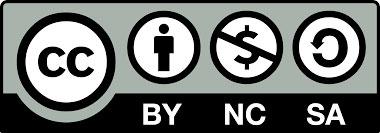 Algunas sugerencias para conocer las batallas
Una vez conocidas las principales batallas y el esfuerzo por la conquista de Madrid, como premisa para ocupar la capital y terminar la guerra, sugerimos búsquedas de campañas concretas con el término “Batallas”, en Hismedi-Guerra Civil y Franquismo: https://humanidadesdigitales.uc3m.es/s/hismedi-g/page/inicio
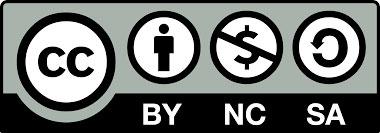 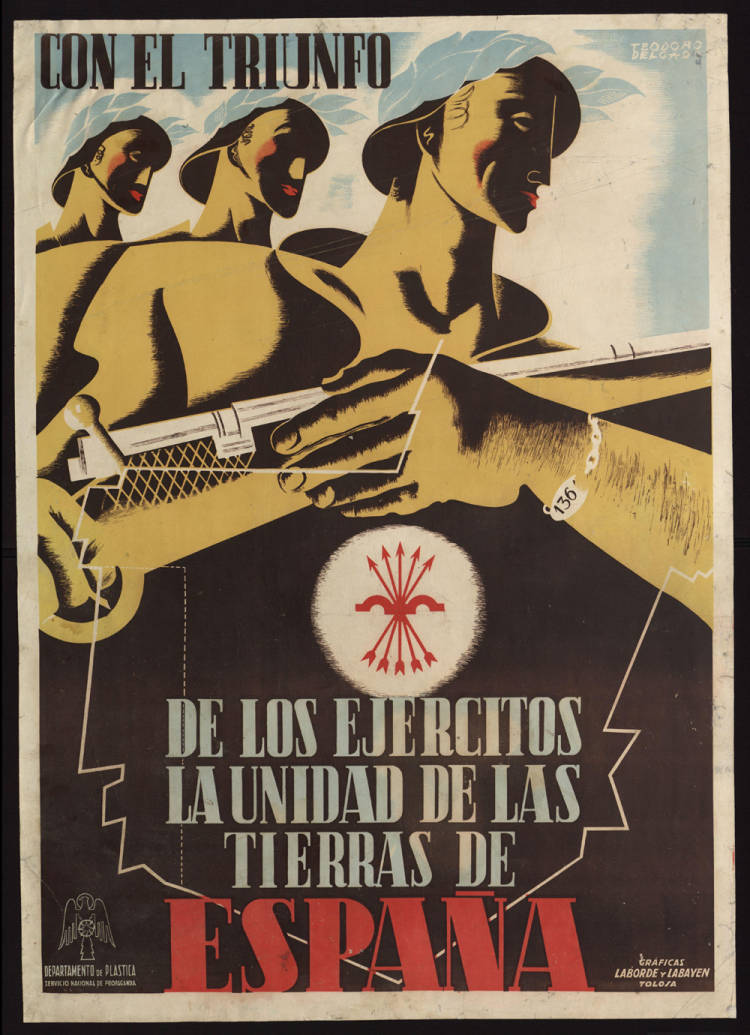 Enlaces a información sobre algunas de las batallas más destacadas
Carlos Sanz (9 de abril de 2018), “La Batalla de Badajoz”, https://www.youtube.com/watch?v=Uvgd3Gu_kYw 
Pedro Calvo Guerrero (5 de noviembre de 2021), “La desbandá de Málaga. Una masacre silenciada”. https://www.youtube.com/watch?v=Xl_CmyRNIh0  
Foro por la Memoria de Guadalajara, “X Marcha Memorial Batalla de Guadalajara”, https://www.youtube.com/watch?v=oe4Z8LzP9hM 
Gernika Lumo (s/f): “Bombardeo de Guernica”, https://www.youtube.com/watch?v=k-28ry7ajmY 
JuMaFeDa (s/f), “Guerra Civil Española 18/31 - El hundimiento de Euskadi”, https://www.youtube.com/watch?v=PxS-_XcZM50  
Guillermo (s/f), “La batalla del Ebro (1938)”, https://www.youtube.com/watch?v=csz_VAgAWQE  
JuMaFeDa (s/f), “Guerra Civil Española 26/31 - La caída de Cataluña”, https://www.youtube.com/watch?v=FK5fqVFfKlU
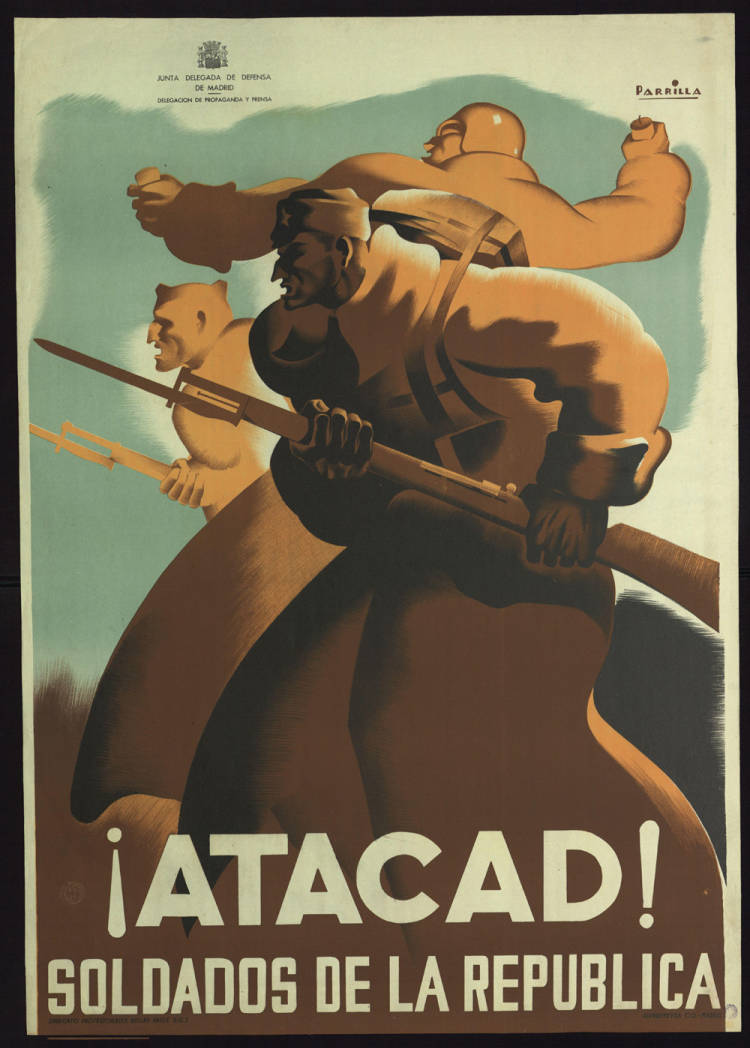 Imágenes extraídas de la colección digital del CRAI Pavelló de la República (Universitat de Barcelona) https://mdc.csuc.cat/digital/collection/cartellsBC/id/115/rec/3; https://mdc.csuc.cat/digital/collection/cartellsBC/id/33/rec/18
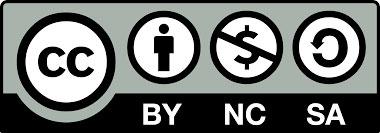 Los/as combatientes: Ejército republicano (Portal PARES: https://pares.culturaydeporte.gob.es/inicio.html)
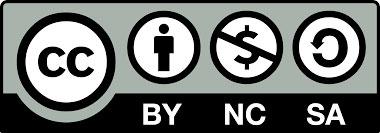 Los combatientes: Ejército sublevado
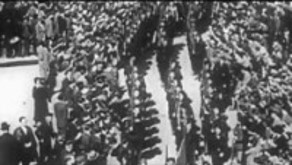 Canal Documentales (3 de enero de 2014), “Francisco Franco. Héroes del bando nacional” https://www.youtube.com/watch?v=qW8Z1mA7rXQ
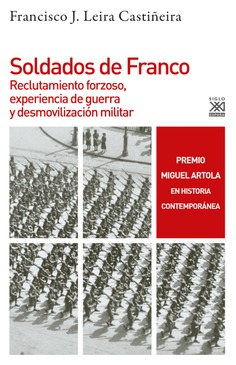 BellumNostrum (31 de enero de 2021), “Soldados de Franco, Fran Leira”, https://www.youtube.com/watch?v=I9yTuRnBgO4
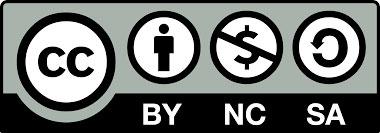 El final de la Guerra
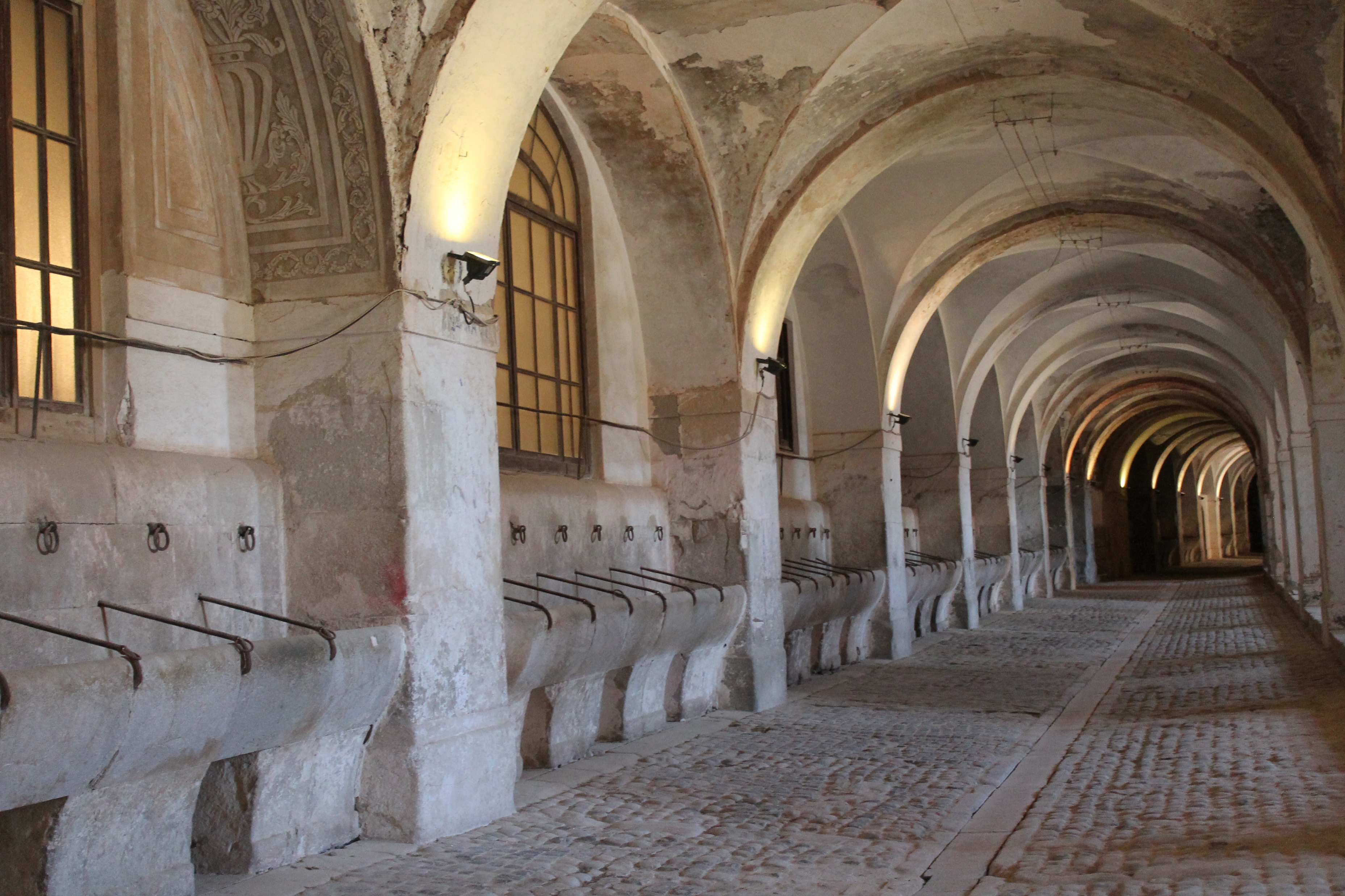 13 puntos de Negrín (30 de abril de 1938)
GuerraCivil en tuit: 
https://twitter.com/guerra_civil_/status/999246530610696192 
Última reunión de las Cortes republicanas, febrero de 1939
Golpe de Estado del Coronel Casado (5-12 de marzo de 1939)
RNE: El golpe de Estado del coronel Casado, el final de la República (27 de septiembre de 2019): https://www.rtve.es/play/audios/documentos-rne/documentos-rne-golpe-del-coronel-casado-final-republica-27-09-19/5397421
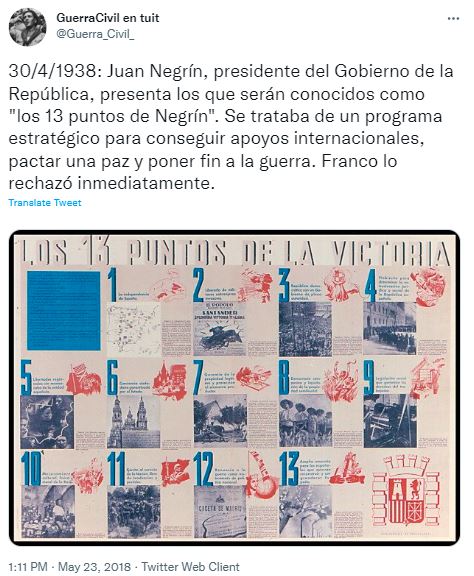 Imagen: Caballerizas del Castillo de Figueras: última reunión de las Cortes republicanas en febrero de 1939. Fotografía de autora.
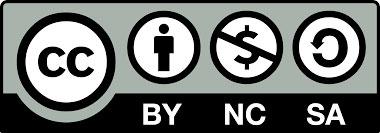 IV. La intervención internacional: una guerra no sólo española.
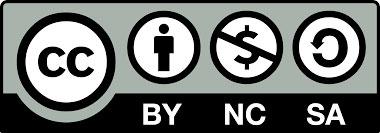 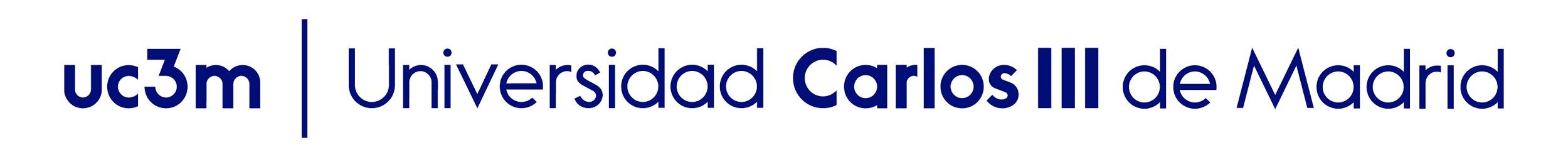 Comité de No-Intervención
La dimensión internacional de la Guerra Civil estará determinada por la intención de las potencias occidentales de no entrar en conflicto con el nazi-fascismo. La guerra se convierte en un banco de pruebas de la II Guerra Mundial.
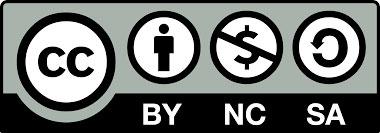 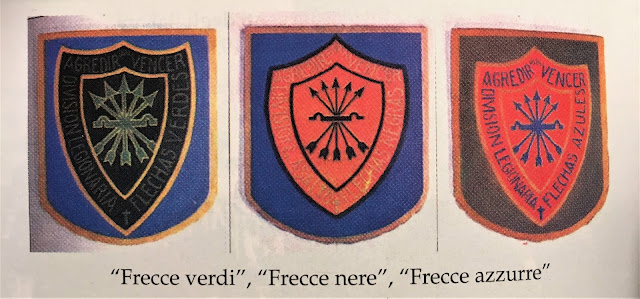 Intervención a favor del Ejército sublevado
Alejandro Torrús (30 de junio de 2016): “1 de julio de 1936: Mussolini vende armas a los monárquicos españoles que se preparan para la Guerra Civil”, Público. es: https://www.publico.es/politica/julio-1936-mussolini-vende-armas.html Europa Press (15 de julio de 2018), “Exposición de la intervención italiana en la Guerra Civil”: https://www.youtube.com/watch?v=hQHiOTr6tdQ  Participación de la Alemania nazi: https://hmong.es/wiki/Operation_UrsulaMiguel López Franco (2 de septiembre de 2020): “Radio Viriato. La participación portuguesa en la Guerra civil española”, Revistas Desperta Ferro”, https://www.despertaferro-ediciones.com/2020/radio-viriato-la-participacion-portuguesa-en-la-guerra-civil-espanola/
Imagen: Italianos en la guerra civil española – CTV. Fuente: Álvaro García https://eltroblogdita.blogspot.com/2018/04/italianos-en-la-guerra-civil-espanola.html
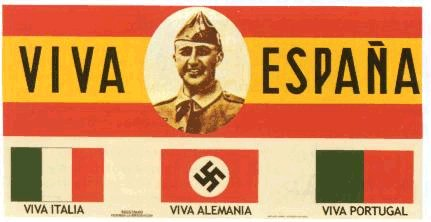 Imagen: Cartel ilustrativo de la ayuda exterior a Franco. Fuente: Guerra Civil 1936:  www.guerracivil1936.com
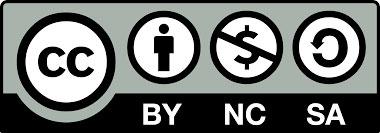 Intervención a favor de la República
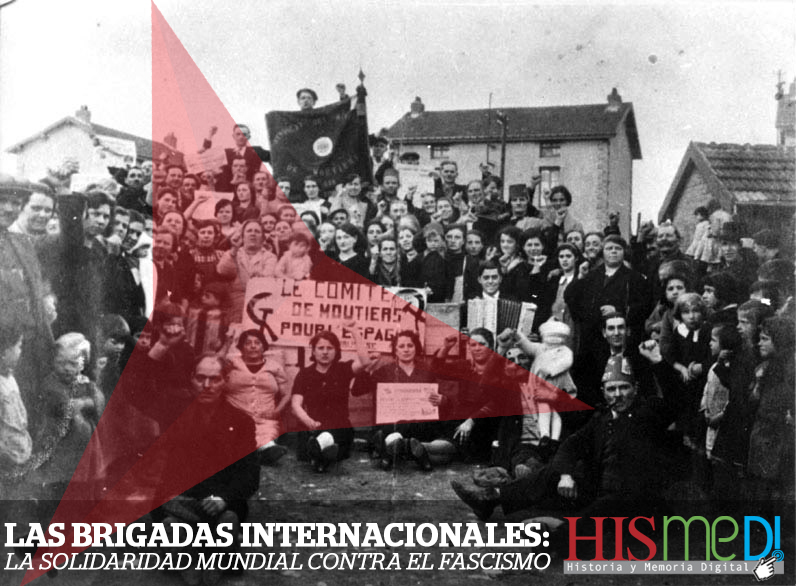 Brigadas Internacionales: 
Conjunto de unidades militares integradas por voluntarios extranjeros que durante la guerra civil española lucharon en defensa de la Segunda República. La incorporación espontánea de voluntarios de todo el mundo en apoyo del gobierno republicano llevó a Íosif Stalin y Maurice Thorez en septiembre de 1936 a proponer a la Internacional Comunista la creación de un cuerpo militar en el que se alistarían jóvenes para luchar junto al Ejército Popular.
Link exposición virtual HISMEDI: https://humanidadesdigitales.uc3m.es/s/hismedi-g/page/las-brigadas-internacionales-la-solidaridad-mundial-contra-el-fascismo 
@AmigosBrigadas: https://twitter.com/AmigosBrigadas
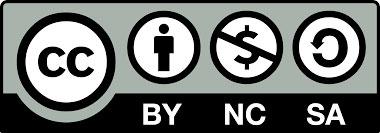 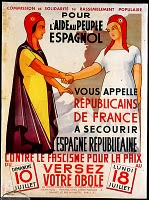 La No Intervención en la Guerra: una visión sobre la neutralidad
Instituto Cervantes Manchester (1 de octubre de 2020), "La falsa neutralidad del Reino Unido en la Guerra Civil española", por José Beneroso Santos”, https://www.youtube.com/watch?v=1LNMmI7ECqQ 
El Colegio de México A.C. (14 de noviembre de 2013), “Guerra Civil española e intervención extranjera por el Dr. Ángel Viñas”, https://www.youtube.com/watch?v=mGIu1hZrN-o
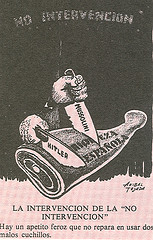 Imágenes: https://blogdehistoriaderafa.wordpress.com/2014/08/23/la-farsa-del-comite-de-no-intervencion-durante-la-guerra-civil/; http://agrega.juntadeandalucia.es/repositorio/02072018/6d/es-an_2018070212_9141036/41_la_no_intervencin.html
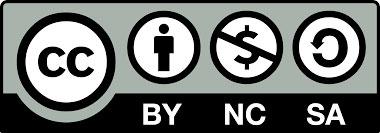 V. Una España dividida en dos: una visión de la vida en las retaguardias
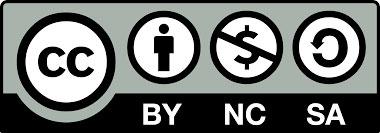 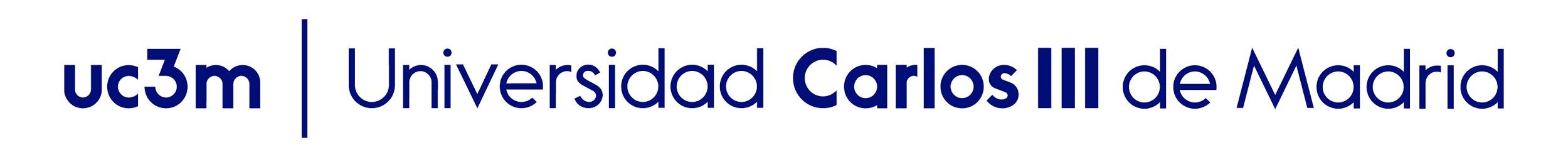 Dependiendo de la reacción de las regiones ante el golpe de estado, la vida en retaguardia varió.  Toda la población, sin embargo, sufrió los horrores de los bombardeos, la escasez de alimentos, el terror de la venganza y la represión y el miedo.
La vida en el frente y en la retaguardia en fotografías:
Mohorte (29 de mayo de 2018), “La vida en el frente y en la retaguardia de la Guerra Civil española, contada en 31 fotografías”,  https://magnet.xataka.com/un-mundo-fascinante/vida-frente-retaguardia-guerra-civil-espanola-contada-31-fotografias 
La vida en las retaguardias: 
Agrega: “2.3. La vida en las retaguardias”, Junta de Andalucía, http://agrega.juntadeandalucia.es/repositorio/09032011/22/es-an_2011030913_9125604/ODE-1b6e068c-c23d-3790-935e-0b0df56de743/23_la_vida_en_las_retaguardias.html  
La represión en las retaguardias durante la guerra civil: http://social-es-sinclases.blogspot.com/2015/05/la-represion-en-la-retaguardia-durante.html 
Escenas de mercado, refugiados, infancia, mujeres:
Mº de Cultura y Deporte: “Kati Horna.Exposición Fotografías sobre la Guerra civil española (1936-1939)”,  https://www.culturaydeporte.gob.es/cultura/areas/archivos/mc/kati-horna/exposicion.html 
El cine durante la Guerra civil:
Enrique Martínez y Ilda Peralta: “La guerra civil española en el cine”, Educomunicación,  https://educomunicacion.es/cineyeducacion/historia_guerracivil.htm#Listado_de_pel%C3%ADculas_sobre_la_Guerra_Civil_espa%C3%B1ola,_antecedentes,_contienda_y_consecuencias_ 
Prensa en la Guerra Civil:
Mº de Cultura y Deporte: “Kiosco digital de la Guerra civil española”, Centro Documental de la Memoria Histórica, https://www.culturaydeporte.gob.es/cultura/areas/archivos/mc/archivos/cdmh/biblioteca/guiasdelectura/kioscoguerracivil.html
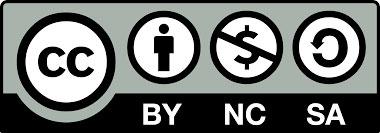 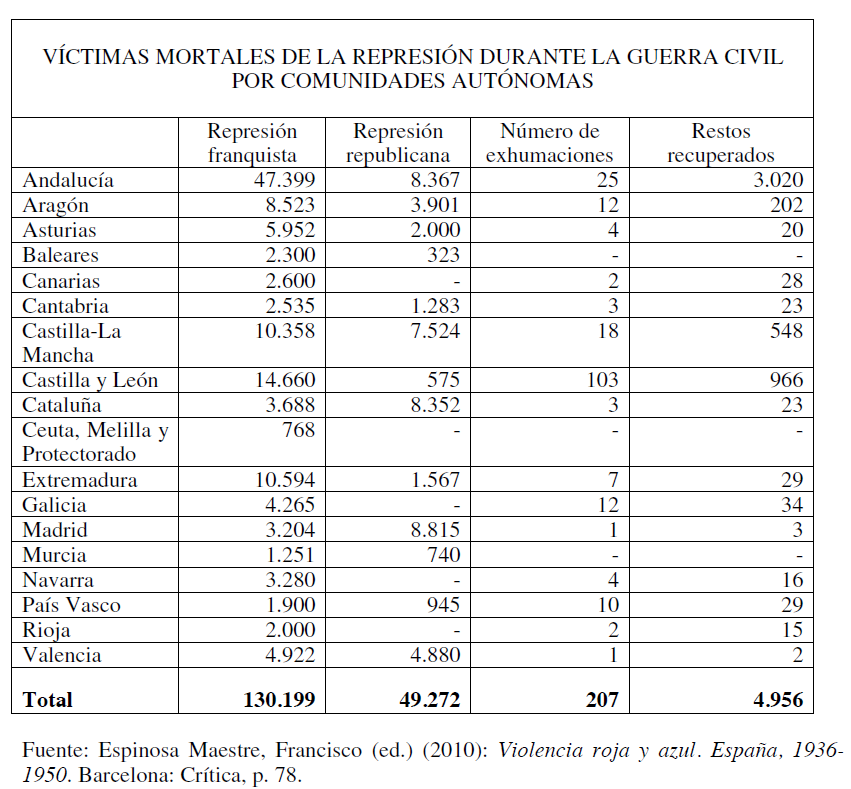 https://twitter.com/CasanovaHistory/status/1480122951127158785
¿Hubo “checas” en el Madrid de la Guerra Civil? https://e-revistas.uc3m.es/index.php/HISPNOV/article/view/4516
La faceta más trágica de la vida en las retaguardias: la represión en zona rebelde y en zona republicana
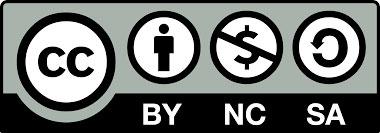 Testimonios de la vida en la Guerra disponibles en:
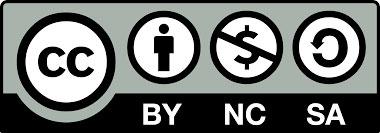 VI. Consecuencias del conflicto: economía y demografía. El exilio republicano
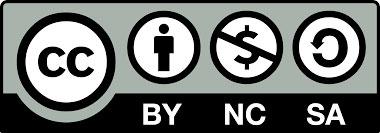 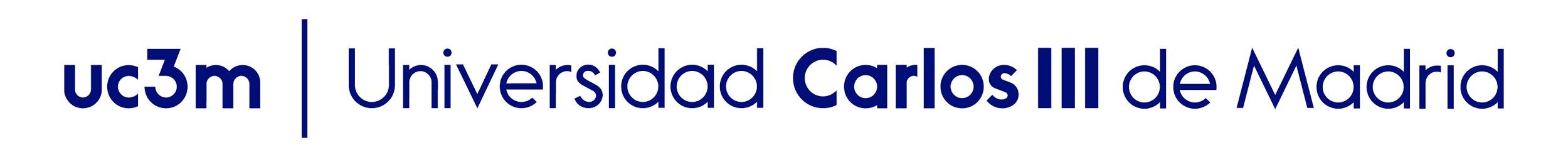 Consecuencias económicas y demográficas de la Guerra Civil
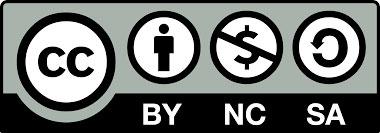 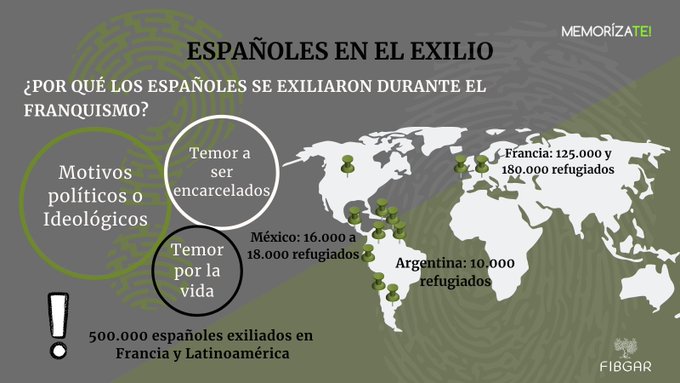 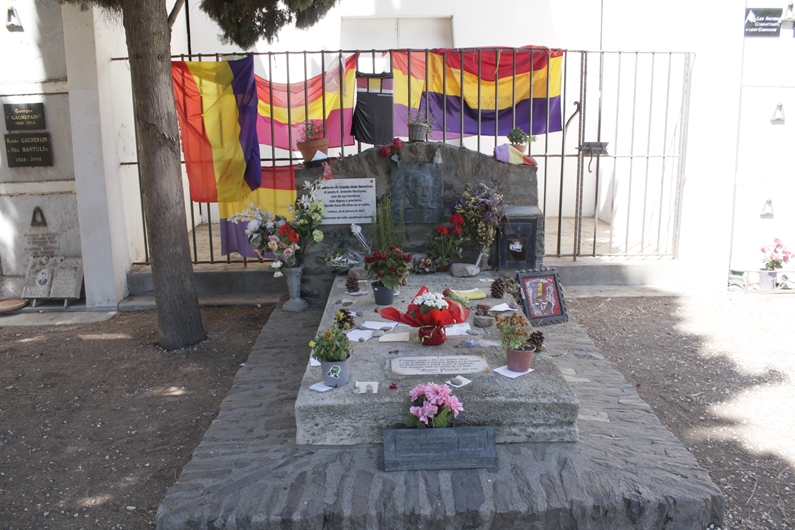 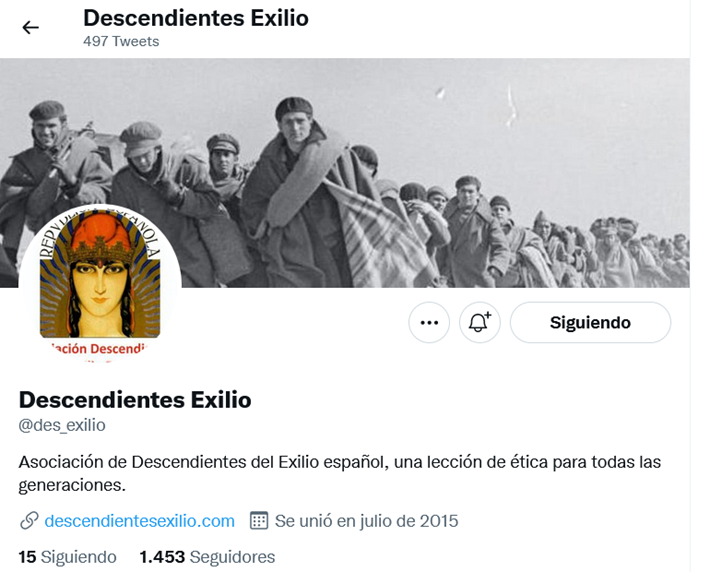 Ecos digitales del Exilio
Imágenes:  Infografía de Memorízate
https://www.memorizate.org/
Izquierda: Asociación de Descendientes del Exilio español https://descendientesexilio.com/
Arriba: Tumba de Antonio Machado en Colliure. Fotografía privada http://www.machado-collioure.fr/
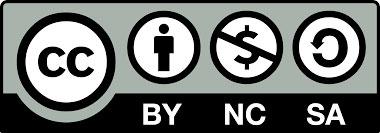 Recurso básico para el estudio del exilio: 
Hismedi: Exposición virtual El exilio republicano. La representación de un fenómeno singular”, https://humanidadesdigitales.uc3m.es/s/hismedi-g/page/el-exilio-republicano-la-representacion-de-un-fenomeno-singular
Recursos
Academia Play: “El exilio republicano español de 1939”,  https://www.youtube.com/watch?v=veR94RMg3LU  Universidad de Alicante: “Los barcos del exilio”, https://archivodemocracia.ua.es/es/exilio-republicano-africa/3-los-barcos-del-exilio.html UNED (20 de febrero de 1996): El exilio republicano español (I). 1939-1945. “Refugiados españoles en el mediodía de Francia”, https://canal.uned.es/video/5a6f2296b1111f2a3a8b456a TeleUV (21 de julio de 2019):“El exilio republicano en México. La llegada del Sinaia a Veracruz”, https://www.youtube.com/watch?v=DqhcsH3j0d4 
Proyecto e-xiliad@s:  https://exiliadosrepublicanos.info/es/proyecto
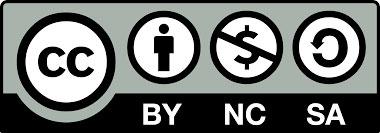 Bahamonde, Ángel y Ruiz, Rosario (eds), (2021), Los libros sobre la Guerra Civil, Cátedra, Barcelona. 
Casanova; Julián (2020), España partida en dos. Breve Historia de la Guerra civil española, Crítica, Barcelona. 
Egea Bruno, Pedro  (2016), “El final de la guerra civil: Cartagena, marzo de 1939. Hispania Nova. Primera Revista De Historia Contemporánea on-Line En Castellano. Segunda Época, 139-164. https://e-revistas.uc3m.es/index.php/HISPNOV/article/view/2968 
Eiroa, Matilde (2016), “La Guerra Civil online: un pasado que no se olvida”, en Matilde EIROA (coord.), La Guerre Civile espagnole aujourd'hui (1936-2016). Bulletin Hispanique, Tomo 118, nº 1, pp. 33-48. https://journals.openedition.org/bulletinhispanique/4192
Eiroa, Matilde (2017), “Usos públicos y representación digital de la Guerra Civil”, en Ángel Viñas y Juan Andrés Blanco (dirs.) La guerra civil española, una visión bibliográfica, pp. 443-462. Madrid, Marcial Pons. https://books.google.es/books/about/La_Guerra_Civil_espa%C3%B1ola_una_visi%C3%B3n_bi.html?id=D7pWDgAAQBAJ&printsec=frontcover&source=kp_read_button&redir_esc=y#v=onepage&q&f=false. 
Jiménez Herrera, Fernando (2019). “¿Hubo checas en el Madrid de la Guerra Civil? Estudio comparado de la policía política soviética y los comités revolucionarios españoles (verano-otoño 1936)”. Hispania Nova. Primera Revista De Historia Contemporánea on-Line En Castellano. Segunda Época, 49-84. https://doi.org/10.20318/hn.2019.4516 
Moradiellos, Enrique (2016): Una historia mínima de la Guerra civil española, Madrid, Turner.
Preston, Paul (2016), La guerra civil española, Madrid, Debate
Viñas, Ángel (2012): La conspiración del general Franco: y otras revelaciones acerca de una guerra civil desfigurada, Crítica, Barcelona. 
Viñas, Ángel (2019): ¿Quién quiso la guerra civil? Historia de una conspiración. Crítica, Barcelona. 
Viñas, Ángel (2021): El gran error de la República. Entre el ruido de sables y la ineficacia del Gobierno.  Crítica, Barcelona.
Viñas, Ángel (2021): Las armas y el oro. Palancas de la guerra, mitos del franquismo. Pasado y Presente, Madrid. 
Viñas, Ángel; Ull, Miguel y Yusta, Cecilio (2018):  El primer asesinato de Franco: la muerte del general Galmes y el inicio del golpe de 1936. Crítica, Barcelona.
Referencias bibliográficas
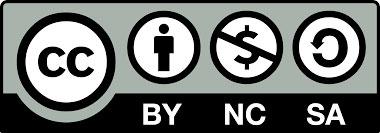 Referencias bibliográficas
Selección bibliográfica sobre Mujeres en la Guerra Civil y el franquismo:  https://humanidadesdigitales.uc3m.es/s/hismedi-g/page/seleccion-bibliografica-sobre-mujeres-en-la-guerra-civil-y-el-franquismo 
Selección bibliográfica sobre La Desbandá: https://humanidadesdigitales.uc3m.es/s/hismedi-g/page/bibliografia-y-literatura-sobre-la-carretera-malaga-almeria 
Selección bibliográfica sobre el exilio: https://humanidadesdigitales.uc3m.es/s/hismedi-g/page/bibliograf-a1 
Selección bibliográfica sobre las Brigadas Internacionales: https://humanidadesdigitales.uc3m.es/s/hismedi-g/page/bibliograf-a 
****************************
Entre otras revistas, se recomienda la consulta a artículos sobre la guerra en libre acceso :
Ayer: https://revistaayer.com/ 
Hispania Nova: https://e-revistas.uc3m.es/index.php/HISPNOV/index 
Historia y Político: https://recyt.fecyt.es/index.php/Hyp 
Pasado y Memoria: https://pasadoymemoria.ua.es/
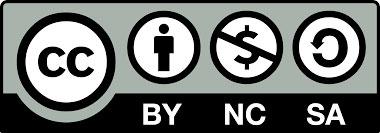